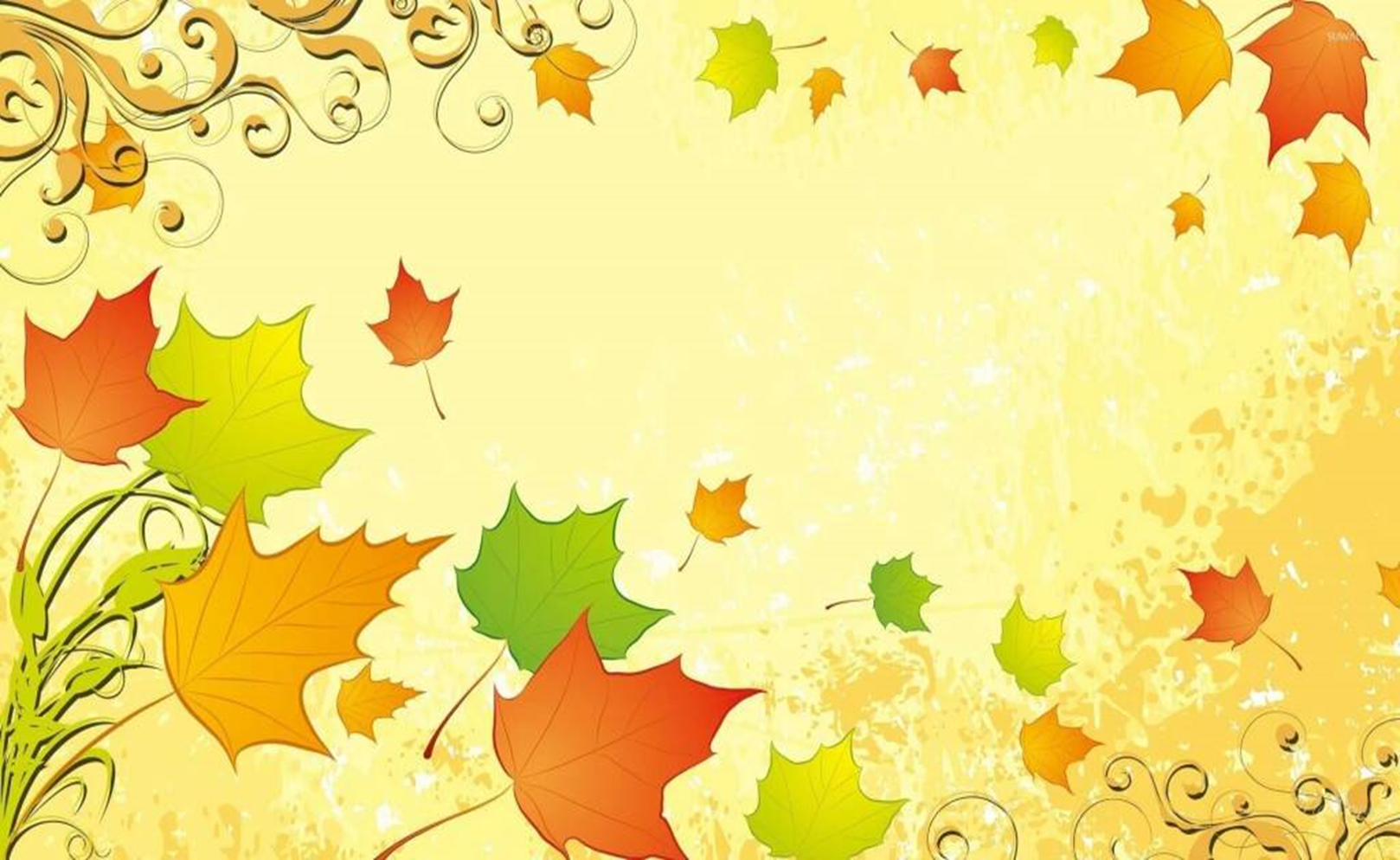 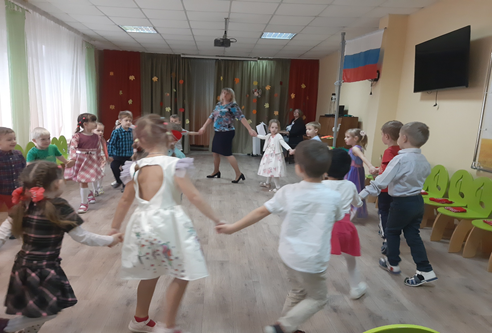 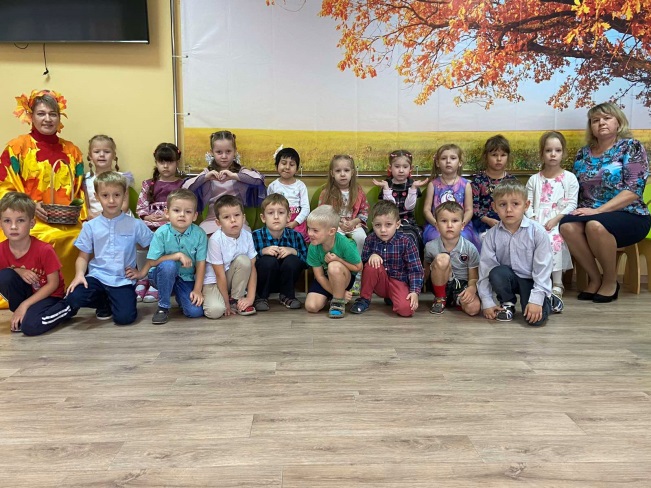 10 группа «Нарциссы»
Развлечение          «Осень в гости к нам пришла»
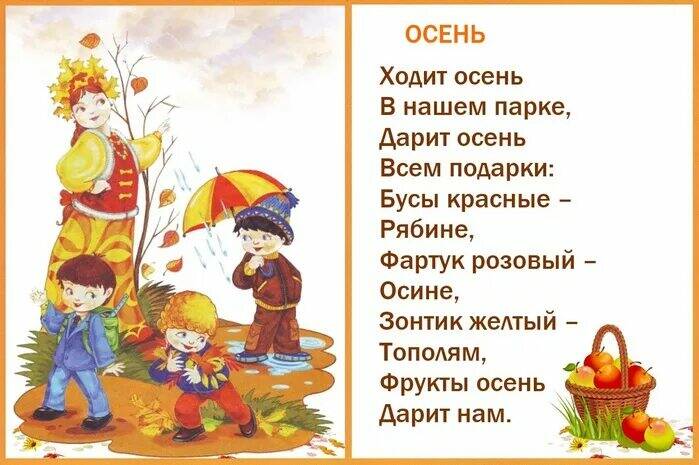 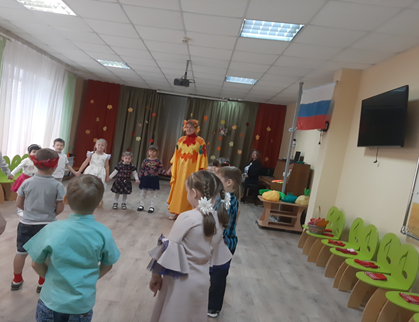 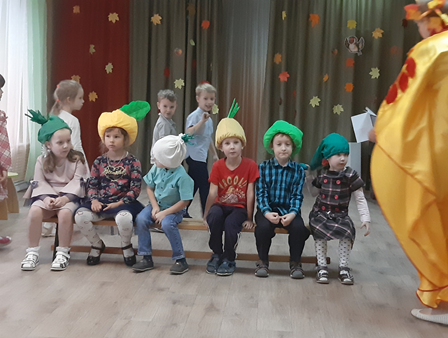